Discovery and re-use of scholarly literature
Identifying information sources
Research4Life is a public-private partnership of five collections:
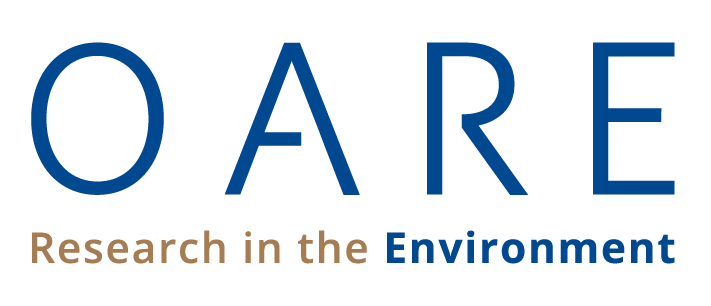 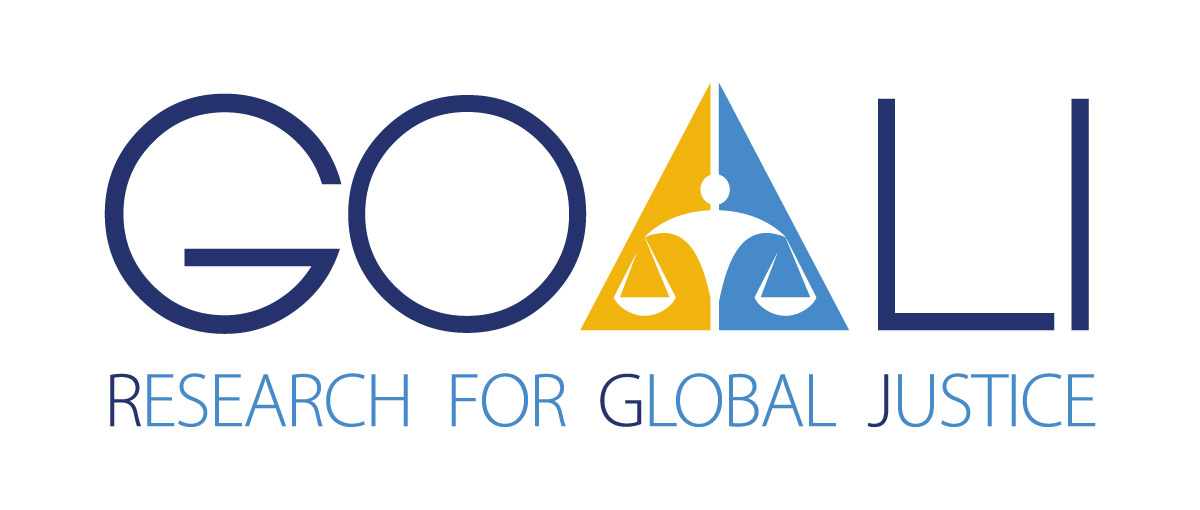 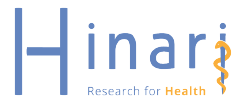 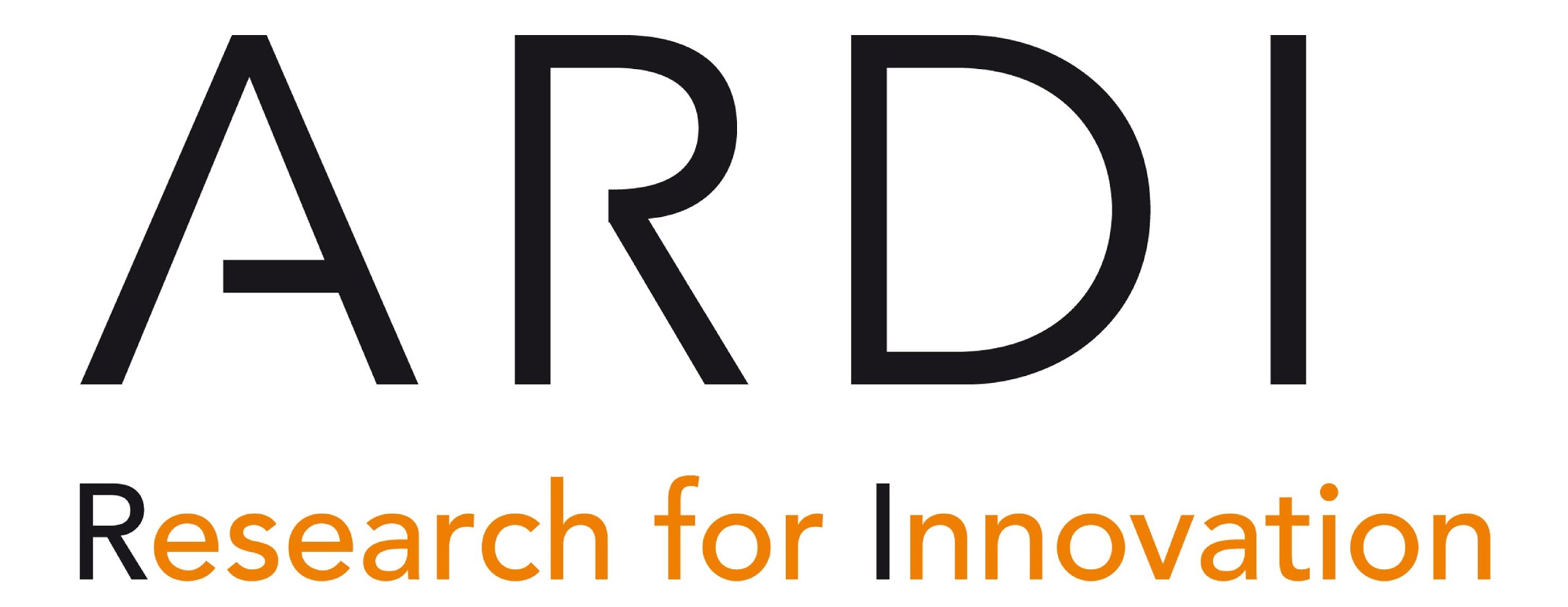 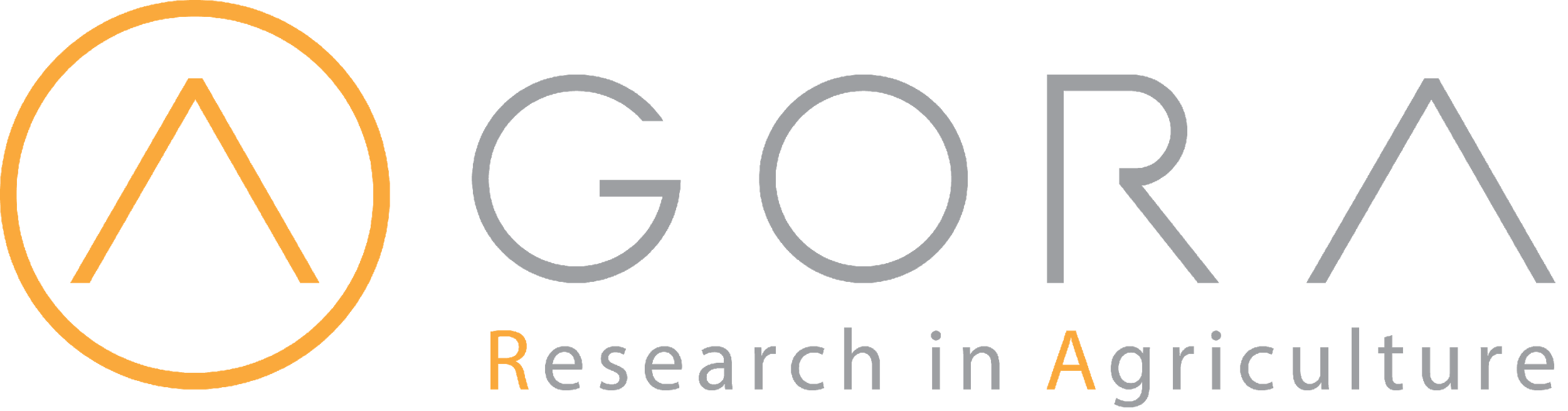 Outline
Identifying relevant information	
Level of information	
Refining results	
Primary, secondary, and tertiary sources	
Academic versus popular information	
Types of Information resources	
Access tools	
Evaluating information resources	
Summary
This work is licensed under Creative Commons Attribution-ShareAlike 4.0 International (CC BY-SA 4.0)
v1.3 January 2022
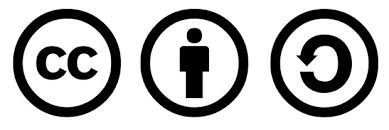 Learning objectives
Identify relevant sources of information. 
Distinguish different types of information resources. 
Become familiar with criteria to evaluate information resources.
[Speaker Notes: In this  lesson, learners will learn how to identify relevant information sources, identify types of information sources and evaluate information sources 
This will help to ensure that they identify their information needs, locate them efficiently, evaluate the information resources and use them to the fullest in order to enhance their research both as a user and researcher]
Identifying relevant information
There are various tools & services that can be used by researchers  for online research.

Information managers assist researchers in;
identifying different types of sources
evaluating the originality of the sources;
advising which tools and resources to use; 
employing search techniques to retrieve the best search results
evaluating the information sources.
[Speaker Notes: In order to conduct an effective literature search, you need to be able to clearly know your information requirements, then translate them into an effective search syntax. 
In this way, researchers can identify the information sources available in the academic world, and also be able to use the information tools to retrieve relevant content.]
Information timeline
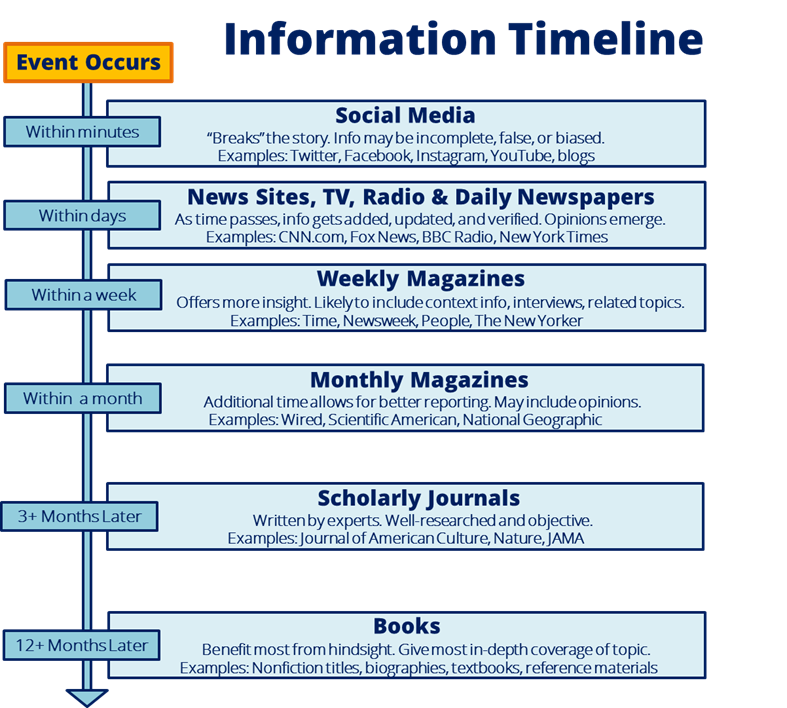 Information sources become available in the order in which an event occurs.

The latest information can be a deciding factor in identifying the best source.

The graphic shows an example of an event that occurs and the type of information sources that are then produced.
Source: University of Michigan. n.d. “Step 2: Identifying Information Sources: Library Skills.”. https://umich.instructure.com/courses/83460/pages/step-2-identifying-information-sources. Accessed: 24 January 2022
[Speaker Notes: When deciding what types of sources would best meet your needs, it is helpful to understand the information timeline. When an event happens, information on that event gets filtered down through different sources.  As it gets farther down the information timeline, the more that event is analyzed.

The initial information that is disseminated includes quick facts and interviews about the event that is published in the news and online.  As time progresses, the information is studied in more depth and is then published in journals or books.

So if you have a new or recent topic, you are not likely going to find much in journals or books. Also, information that comes out initially may or may not be properly verified and might be biased based on who is reporting it. As information progresses down the timeline, it is looked at in more depth and is then published in scholarly journal articles and books. For this reason, most instructors prefer you to use scholarly journal articles and books as your sources.]
Types of information sources
Advantages and Disadvantages
Information resources
Newspapers: are a collection of articles about current events usually published daily.
Magazines: are a collection of articles and images about different topics of popular interest and current events (e.g., ‘National Geographic’, ‘People’).
Trade journals: are a collection of news, trends and articles for a specific industry written by professionals, and experts in that field. (e.g., ‘APA Monitor’, ‘Advertising Age’).
Academic (peer reviewed) journal is a collection of articles written by scholars and peer reviewed by experts in the field. 
Book (monograph): can cover any topic, fact or fiction in a volume. For research purposes, it is better to use books which are subject specific.  
Theses: A thesis or dissertation is a document containing the author's research and findings and is submitted by a student for an academic degree or professional qualification.
Conference Proceedings: are a collection of published papers presented at an academic conference.
Information resources cont.
Reference materials: refer to encyclopedias, dictionaries and thesauri. They are a collection of short factual entries written by different contributors. 
Report (working, technical): is a separately published record of research findings, research in progress or other technical findings, usually classified with a report number and sometimes a grant number assigned by the funding agency.
Patent: is a government authority or license giving a right or title for a set period of time, and the sole right to make, use or sell an invention.
Web sites: are a set of related web pages typically served from a single web domain. All publicly accessible websites collectively constitute the World Wide Web.
What is an information access tool?
When starting a research project, it is important to know;
Where to find  information,
What type of resources are offered in what kind of access service and platform.
These services and platforms are called access tools. They are utilized to locate different types of information resources.
Please note, not all access tools are free of charge!!!
Always check your library for subscribed collections and tools available in your institution.
[Speaker Notes: These access tools are online and, in many cases, available on mobile devices which you can use and search resources on the go, independently from time and place:]
1. Library catalogues & discovery tools – cover the library’s collection including books, journals and any other material, allows one to search across all the subscribed content by library.
Types of access tools
2. Databases - provided by the publishers for a fee or free of charge. They can cover articles, book chapters, proceedings and reports. They are particularly useful in finding academic content on specific subjects.
3. Repositories - consist of academic institutions’ output including articles, proceedings, reports and research data e.g.
3. Indexes – these are bibliographic and citation indexes used for literature search as well as finding quality publications. They can be subject-specific or interdisciplinary, & sometimes include a full-text of the publications.
4. Web search engines - they index any type of Internet source harvestable by the engines and provide information users with unlimited Internet sources. Google is the most used web search engine in the world.
Accuracy
Evaluating information resources
Authority
Objectivity
Key areas to consider when evaluating information resources
In today’s internet environment, anyone can be an author. As a result, not all information is reliable or true !

Information resources should be evaluated accurately, particularly when online.

Users must be able to critically evaluate the appropriateness of all types of information sources prior to relying on the information.
Coverage
Currency
1. Authority
Who is the author?
Is the author affiliated to a reputable university or organization?
What is the author's educational background or experience?
What is their area of expertise?
Has the author published in academic or peer reviewed publications?
Does the author/Web Master provide contact information?
[Speaker Notes: What are his credentials
-Relevant university degree
-Institutional affiliation (where does he or she work?)
-Relevant field or employment experience
-Past writings
What is the author’s reputation among his/her peers?
-Cited in articles, books or bibliographies on the topic
-Mentioned in your textbook or by your professor
Memberships
Is the author associated with a reputable institution or organisation?
-Organizational mission
-Basic values or goals
-National or international]
2. Accuracy
Is the information provided based on proven facts?
Is it published in an academic or peer-reviewed publication?
Can you find when it was last updated?
Is there an editor or someone who verifies/checks the information?
Is the page free of spelling mistakes or other obvious problems?
3. Objectivity
How objective is the information? 
What do you know about who is publishing the information?
Is there a political, social or commercial agenda?
Does the information try to inform or persuade in an inappropriate way?
How balanced is the presentation in opposing perspectives?
What is the tone of language used (angry, sarcastic, emotive, objective)?
[Speaker Notes: Does the author state the goals for this publication? 
-	Inform, explain, educate
-	Advocate
-	Persuade or dissuade
-	Sell a product or service
Does the author exhibit a particular bias? 
-	Commitment to a point of view
-	Acknowledgement of bias
-	Presentation of facts and arguments for both sides of a controversial issue
-	Language free of emotion-arousing words and bias

Is the viewpoint of the author's affiliation reflected in the message or content?
-	Organization's (e.g., government, university, business, association) point of view on the topic being discussed
-	Organization's mission and activities
-	Advertising is clearly labelled
-	Benefits to organization
Does the information appear to be valid and well-researched? 
-	Reasonable assumptions and conclusions
-	Arguments and conclusions supported by evidence
-	Opposing points of view addressed
-	Opinions not disguised as facts
-	Authoritative sources cited]
4. Coverage
Does the information covered meet your information needs?
Is the coverage basic or comprehensive?
Is there an "About Us" link that explains subject coverage?
Is the information relevant to your topic?
Does this page have information that is not found elsewhere?
How in-depth is the material?
[Speaker Notes: Does the work update other sources?
Does it substantiate other materials you have read, or add new information?
Have you found enough information to support your arguments?]
5. Currency
When was the information published?
When was the web site last updated?
Is timeliness important for your information needs?
Are the links up to date and do they point to existing pages?
[Speaker Notes: When was it published?
Is your topic one that requires current information?
Has this source been revised, updated, or expanded in a subsequent edition?]
Summary
This lesson introduced types of information sources based on their originality, variety of information tools and resources, and methods to evaluate retrieved resources.
References and useful resources
Baricz, C. 2021. Comparative Literature Research Guide: Welcome. In: Yale University Library [online]. [Cited 9 July 2021]. https://guides.library.yale.edu/c.php?g=964120&p=6964388  
Becksford, L. 2021. Research Guides: Getting Started with Academic Research: Developing a Topic. In: Virginia Tech University Libraries [online]. [Cited 9 July 2021]. https://guides.lib.vt.edu/gettingstarted/topic  
Cook, R. 2019. Step 2: Identifying Information Sources: Library Skills. In: University of Michigan Library [online]. [Cited 9 July 2021]. https://umich.instructure.com/courses/83460/pages/step-2-identifying-information-sources 
Teaching & Learning, Ohio State University Libraries. 2015.  Primary, Secondary & Tertiary Sources.  In Choosing & Using Sources: A Guide to Academic Research. The Ohio State University. (Also available at https://ohiostate.pressbooks.pub/choosingsources/chapter/primary-secondary-tertiary-sources/)
Teaching & Learning, Ohio State University Libraries. 2015. Choosing & Using Sources: A Guide to Academic Research. The Ohio State University. (Also available at https://ohiostate.pressbooks.pub/choosingsources/).
You are invited to;
Visit us at www.research4life.org
Contact us at r4l@research4life.org 
Find out about other training materials [www.research4life.org/training]
Subscribe to Research4Life newsletter [www.research4life.org/newsletter]
Check out Research4Life videos [https://bit.ly/2w3CU5C]
Follow us on Twitter @r4lpartnership and Facebook @R4Lpartnership
For more information on Research4Life

www.research4life.org
r4l@research4life.org
Research4Life is a public-private partnership of five collections:
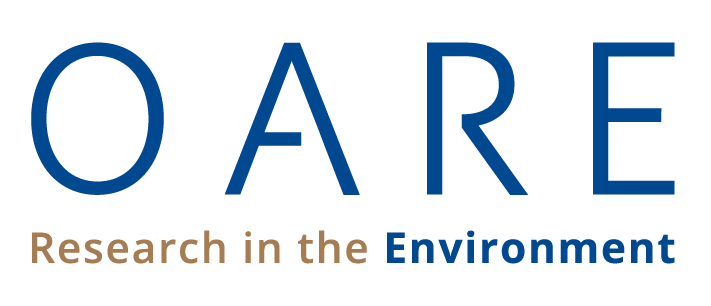 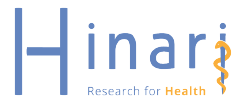 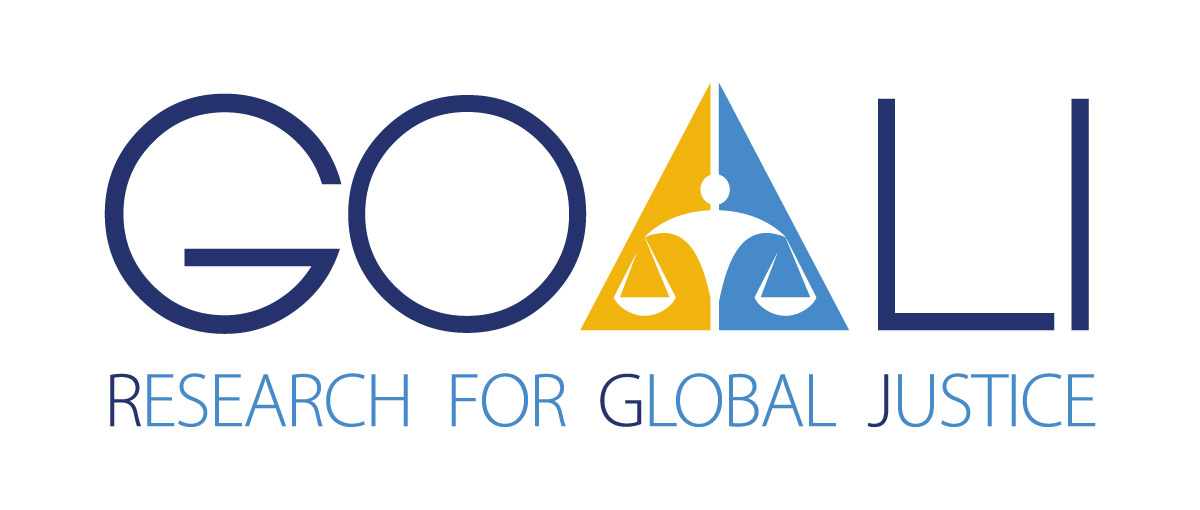 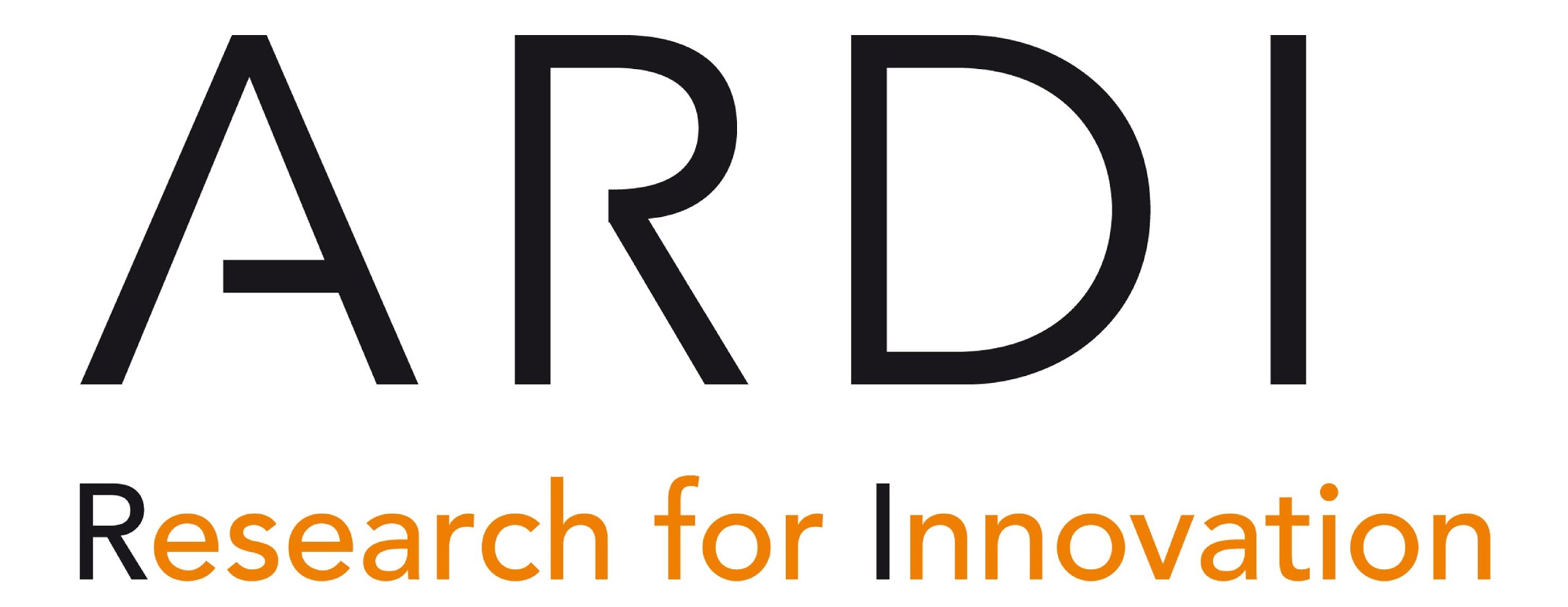 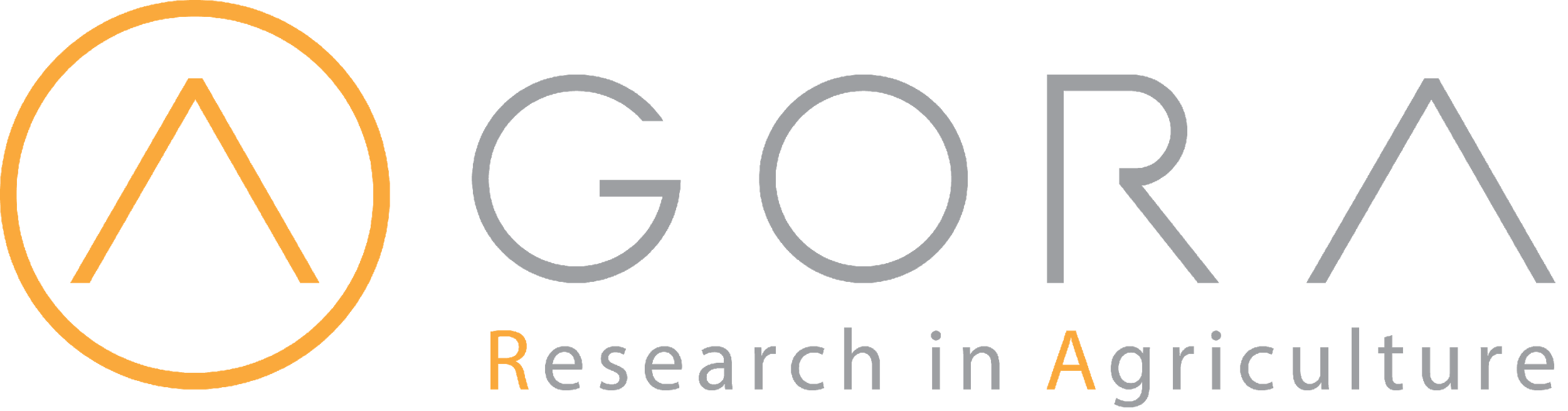